故事：水果屋
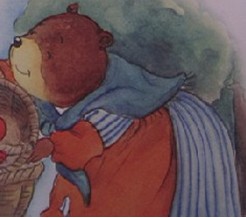 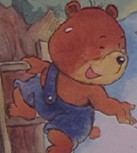 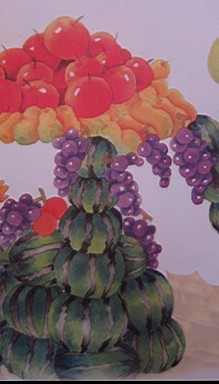 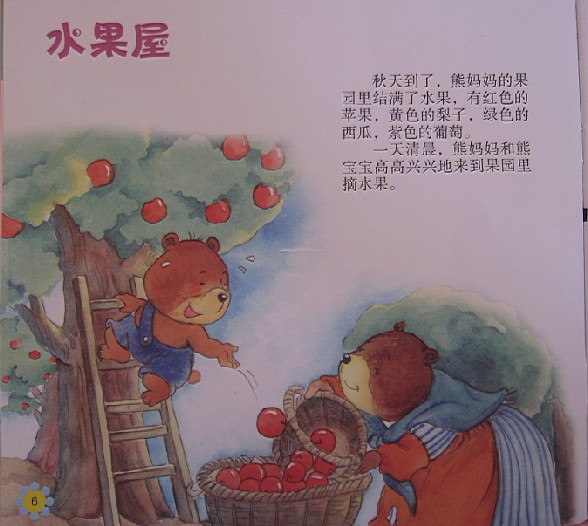 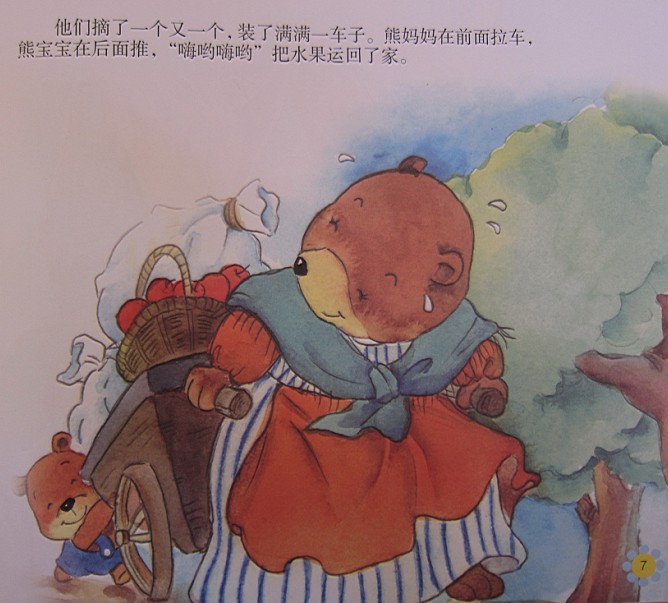 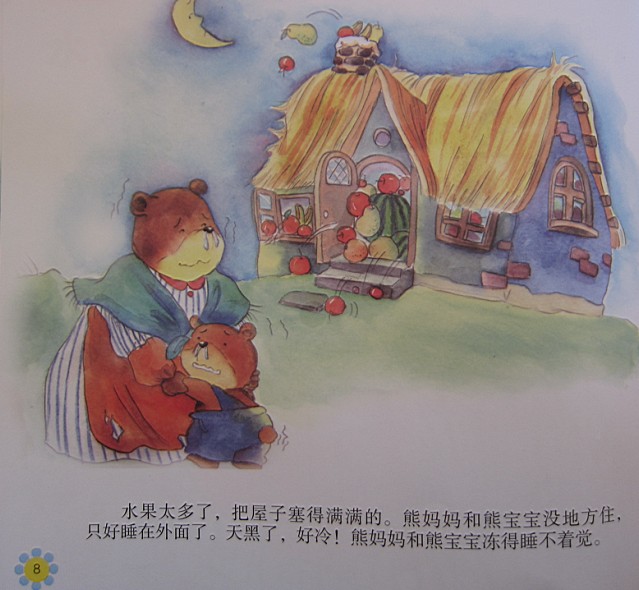 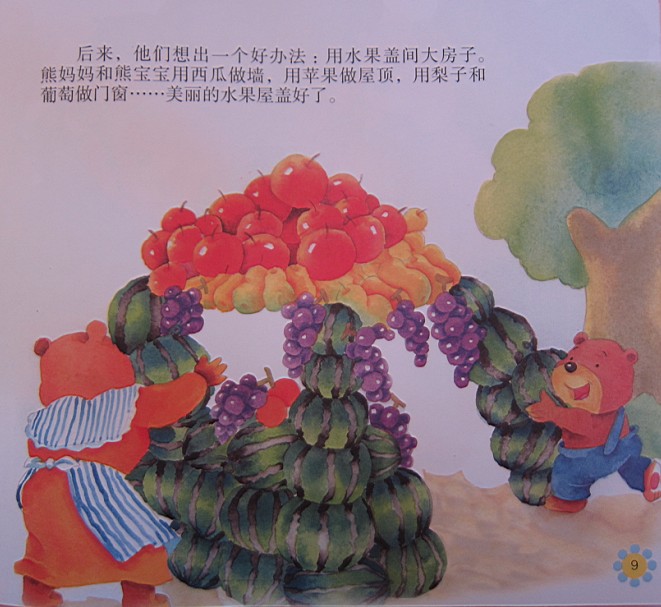 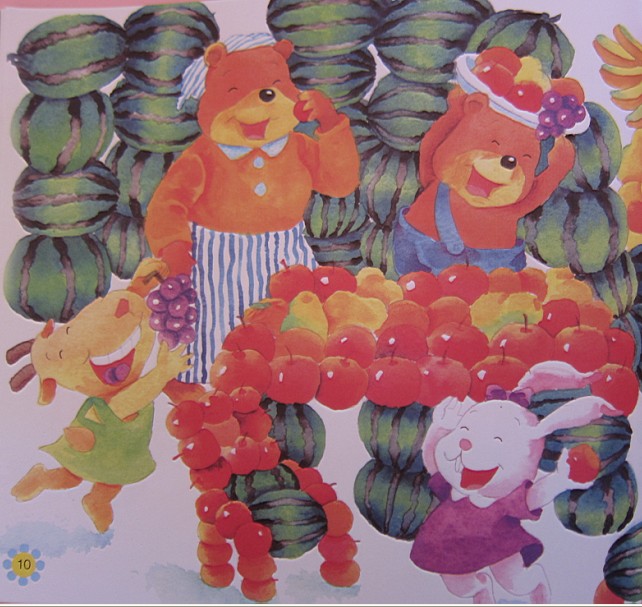 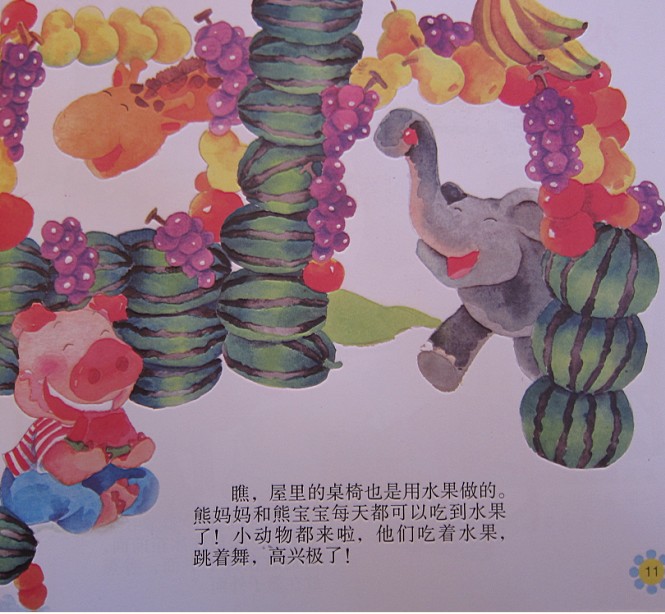